VISION INTEGRAL
UNA NUEVA VISIÓN DE LA REALIDAD PARA UN MUNDO EN TRANSFORMACIÓN
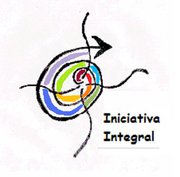 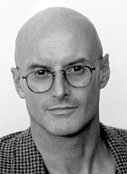 "La palabra integral significa global, inclusivo, omniabarcante. Los planteamientos integrales quieren realmente hacer exactamente eso: incluir tantas perspectivas, estilos y metodologías como sea posible dentro de una visión coherente del tema. En cierto sentido, los enfoques integrales son "meta-paradigmas", o maneras de reunir a un número ya existente de  paradigmas separados en una red interrelacionada de enfoques que se enriquecen mutuamente ".
 - Ken Wilber -
Visión Integral

 SOI: Sistema Operativo Integral

 


Elementos del SOI	










 Cuadrantes
 Niveles
 Líneas
 Estados
 Tipos

Zonas
Cuadrantes
	Niveles
	Líneas
	Estados
	Tipos

	Zonas
Modelo  AQAL   (OCON)
 [todos los cuadrantes, todos los niveles, todos los estados, todas las líneas,  y todos los tipos]
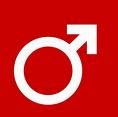 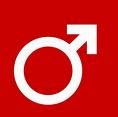 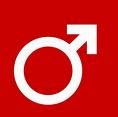 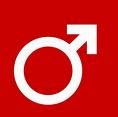 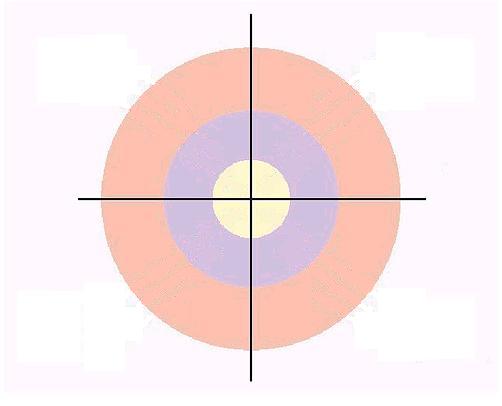 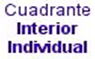 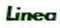 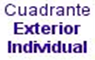 Estado
Estado
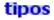 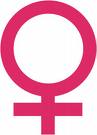 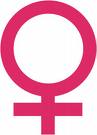 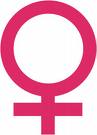 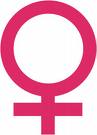 Nivel
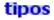 Nivel
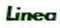 Nivel
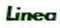 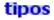 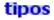 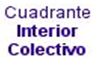 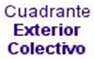 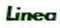 Visión Integral
Visión Integral
En una visión o enfoque integral  incorporamos las verdades parciales aportadas por la premodernidad (todos los niveles), modernidad (todos los cuadrantes) y la postmodernidad (la visión del mundo no está predeterminada sino que sigue unas pautas evolutivas) en una visión que las engloba a todas en un todo mayor y más comprehensivo y omniabarcante.
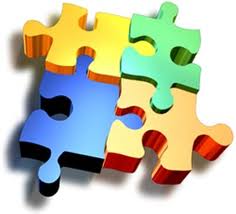 Un mapa comprehensivo
El enfoque integral, un mapa que nos garantiza que “tengamos en cuenta todos los factores implicados”  para vernos a nosotros mismos y al mundo que nos rodea de un modo más comprehensivo y eficaz.

Pero, debemos aclarar que el mapa integral no es el territorio, sino un mero mapa.
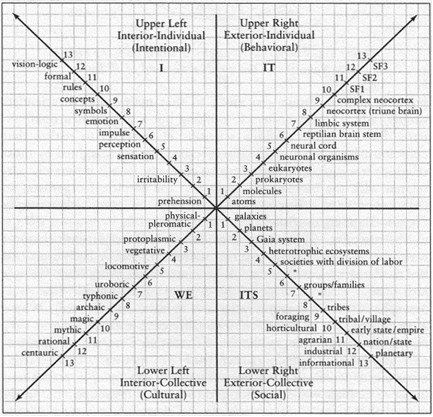 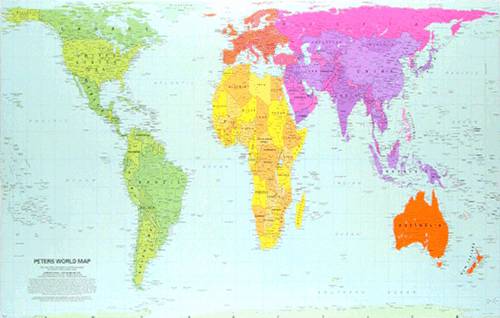 SOI: Sistema Operativo Integral
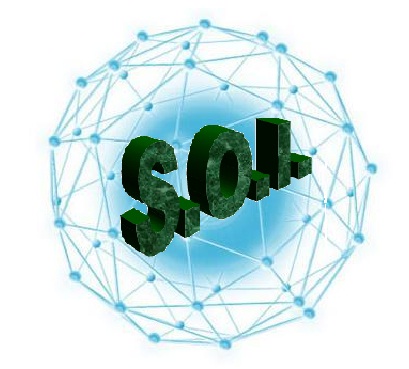 SOT, Sistema Operativo Integral (Mapa Integral) es, el programa que efectuar la gestión de los procesos básicos de un sistema y nos permite ejecutar el resto de las operaciones.
NIVELES
CUADRANTES
ESTADOS
LÍNEAS
TIPOS
SISTEMA  OPERATIVO  INTEGRAL
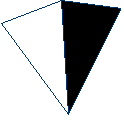 Todos los cuadrantes: Perspectivas, la dimensión base
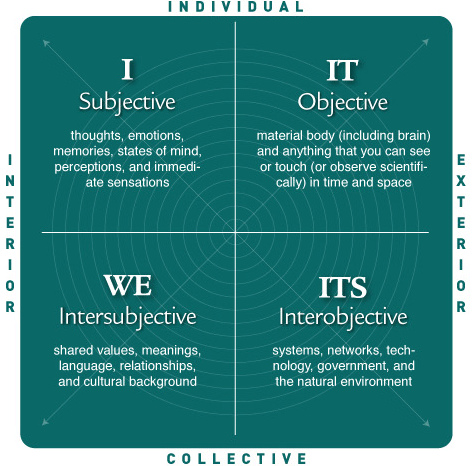 Según la teoría integral, hay al menos cuatro irreductible perspectivas que deben ser tenidos en cuenta cuando se intenta comprender cualquier tema o aspecto de la realidad (subjetivo, intersubjetivo, objetivo, y interobjetivo). Por lo tanto, los cuadrantes expresan el simple reconocimiento de que todo puede verse desde dos distinciones fundamentales: 1) un punto de vista interno y un punto de vista externo y 2) desde una perspectiva singular y otra plural.
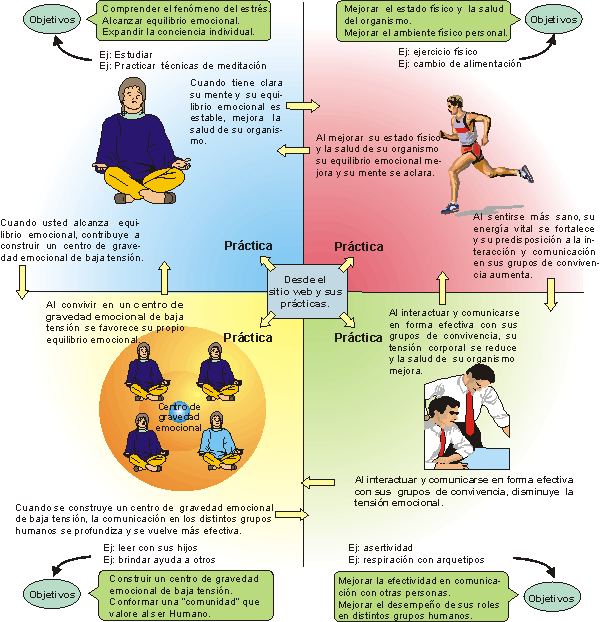 Un ejemplo rápido puede ayudar a ilustrar esto:


 Imagínese tratando de entender los componentes de una exitosa reunión en el trabajo. Usted quiere recurrir a puntos de vista psicológico y creencias culturales (el interior de los individuos y grupos), así como observaciones de comportamiento y la dinámica de organización (el exterior de los individuos y grupos) para apreciar lo que está involucrado en la realización de reuniones de la pena.
Todos los niveles: Profundidad y Complejidad
Los niveles o estadios son las diferentes secuencias o hitos a través de los cuales va surgiendo el desarrollo.

 Puede entenderse, de una manera más rígida como estructuras que van emergiendo  y que a medida que van apareciendo van desarrollando formas más omniabarcantes; igualmente también de un modo más flexible como olas o corrientes que de forma más o menos fluida van avanzando modos cada vez más expansivos e inclusivos.
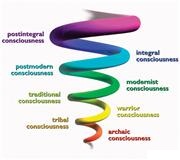 Según queramos hacer más o menos simple o complejo el modelo podemos utilizar diferentes modalidades de escala de niveles.

Así el modelo más simple es el  modelo de tres niveles : 


	Ej,:
 Prepersonal

  Personal

 Transpersonal
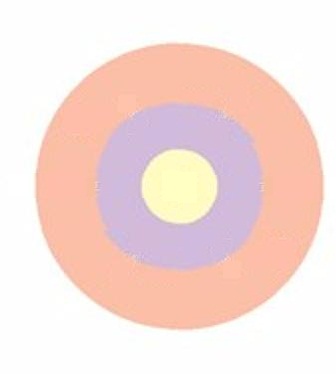 Altitud

 La Altitud es el grado general de desarrollo (es decir, el grado de conciencia o el grado de complejidad) aplicable a cualquier línea.
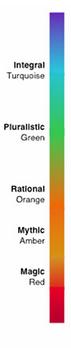 Todas las líneas: Diferentes capacidades de desarrollo
Las líneas de desarrollo son las distintas inteligencias o habilidades que poseemos. Esas distintas inteligencias se hallan en proceso de crecimiento y desarrollo, es decir, se despliegan a lo largo de estadios sucesivos.
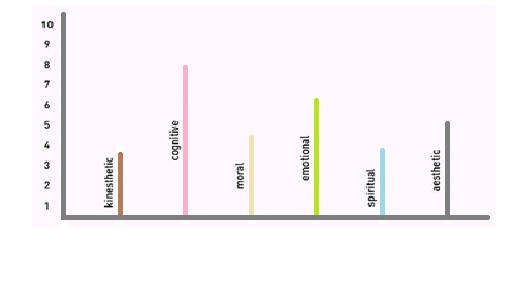 Psicógrafo Integral

Es una forma gráfica que nos proporciona una forma muy sencilla de representar las líneas de desarrollo o inteligencias múltiples.
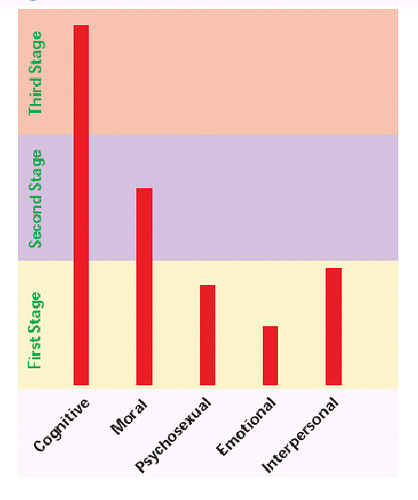 Todos los Estados: Expresiones Temporales
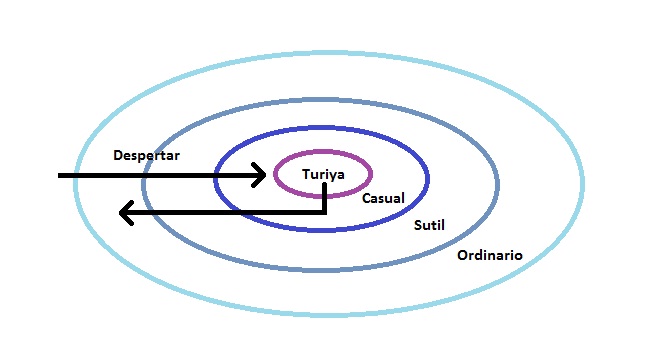 Los estados son aspectos fugaces, temporales de los fenómenos que se encuentran en los cuadrantes.
En el superior izquierdo, por ejemplo son los tres grandes estados naturales de vigilia, sueño y sueño profundo; estados de meditación, y experiencias cumbres (a todos los cuales se puede acceder desde cualquier nivel desarrollo).

Otros ejemplos de los estados son: estados cerebrales en el superior derecho; estados culturales (por ejemplo, la histeria de masas) en la parte inferior izquierda; ylos estados del tiempo en la parte inferior derecha.
Entrenamiento de los estados

Es posible adiestrarse a entrar en estados superiores de conciencia y convertir a esa práctica en una dimensión habitual de nuestra experiencia vital.
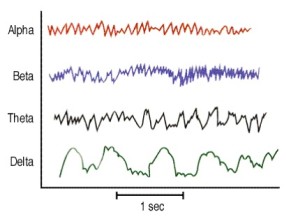 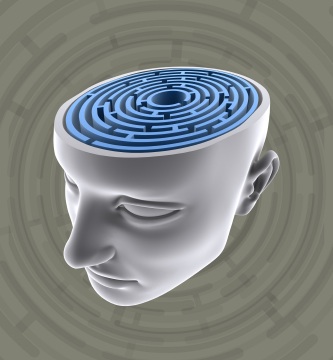 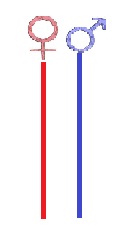 Todos los Tipos: Distintos Modelos

Los Tipos se refiere a la modalidad en la que puede presentarse los elementos de la Visión Integral.

Hay una variedad  numerosa de tipologías. Una de ellas es la que se presenta a  través de lo masculino y lo femenino.  Otras: El eneagrama, la tipología de Myers-Briggs.
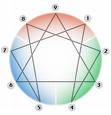 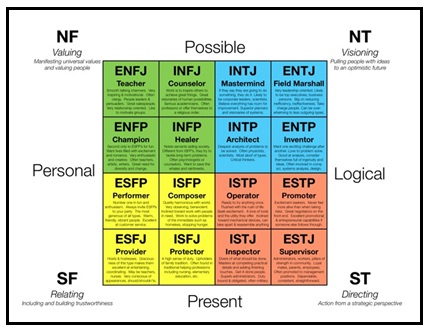 Tipos sanos/Tipos patológicos

También conviene recordar la existencia de versiones sanas y de versiones enfermizas de cada uno de los tipos.
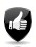 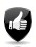 Todas las zonas:  8 Metodologías

Cada uno de los cuadrantes puede ser contemplado desde “dentro” o desde “fuera”, lo que da lugar a ocho perspectivas básicas, ocho dimensiones básicas del Kosmos en respuesta a las cuales se han desarrollado distintas disciplinas de estudio que el pluralismo metodológico integral integra en una Totalidad.
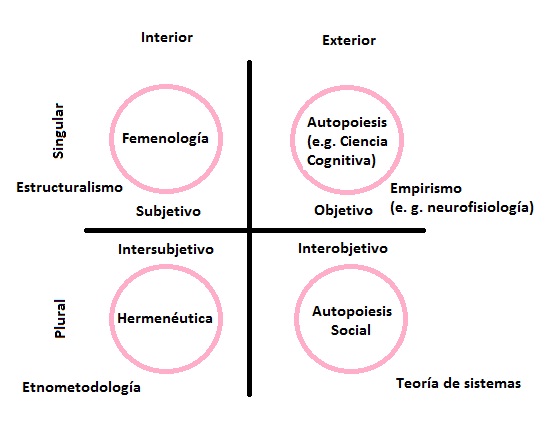 Pluralismo Metodologico Integral,  El Método Integral

Llamamos Pluralismo Metodológico Integral a la Metodología empleada en la Visión Integral.
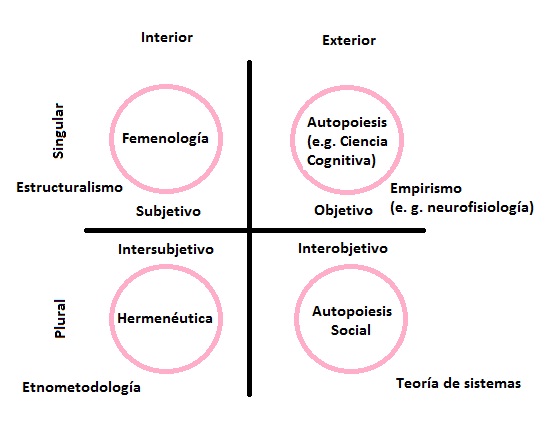 VISION INTEGRAL
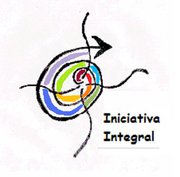